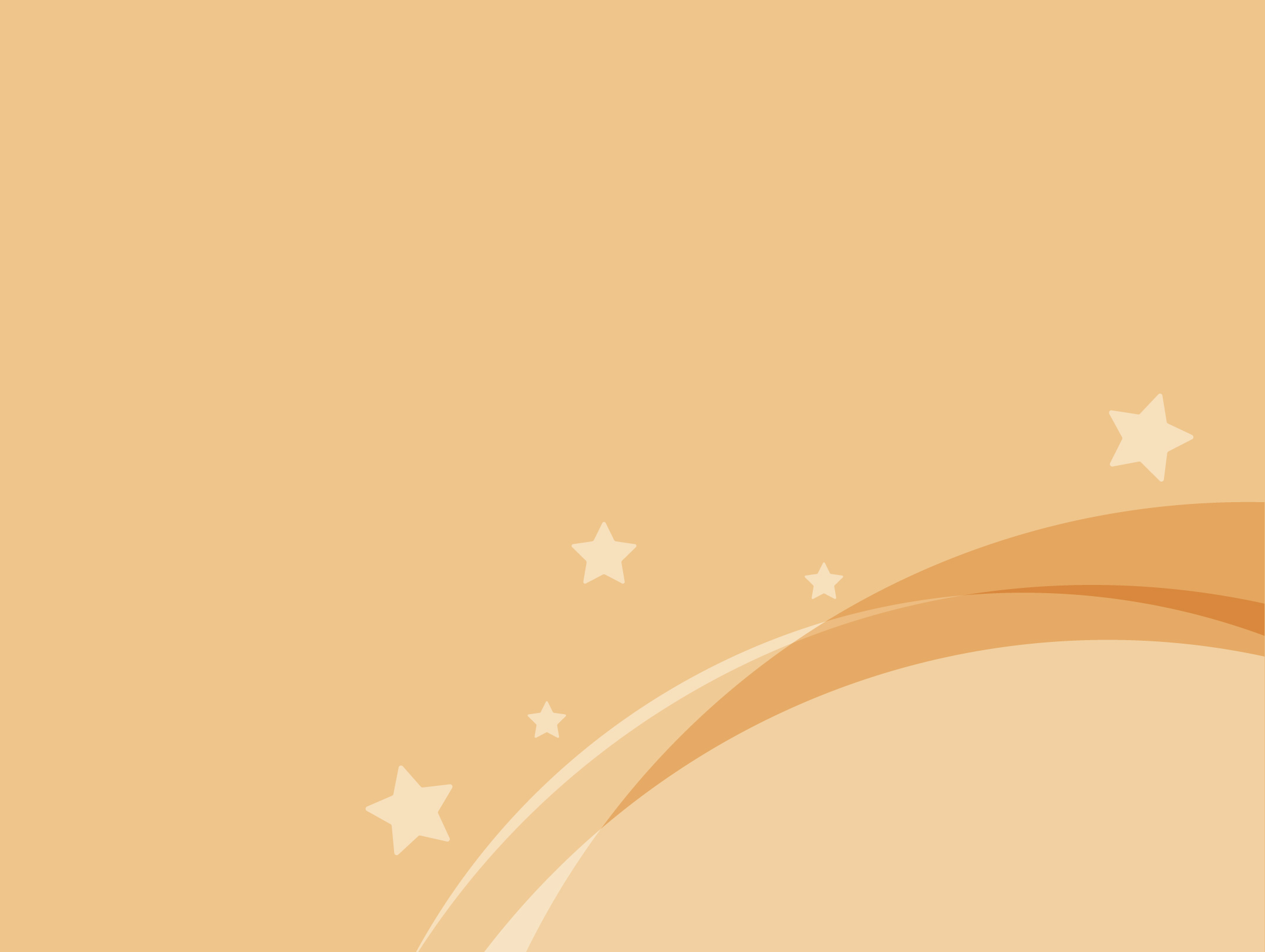 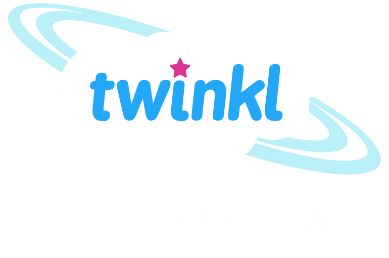 Maths
Fractions
Year One
Maths | Year 5 | Fractions | Multiply Fractions | Lesson 2 of 2: Bubble Blast
Multiplying Mixed numbers
In this lesson you will:
understand that multiplication is the same as repeated addition.
use fraction diagrams to multiply fractions by whole numbers.
convert between improper fractions and mixed numbers.
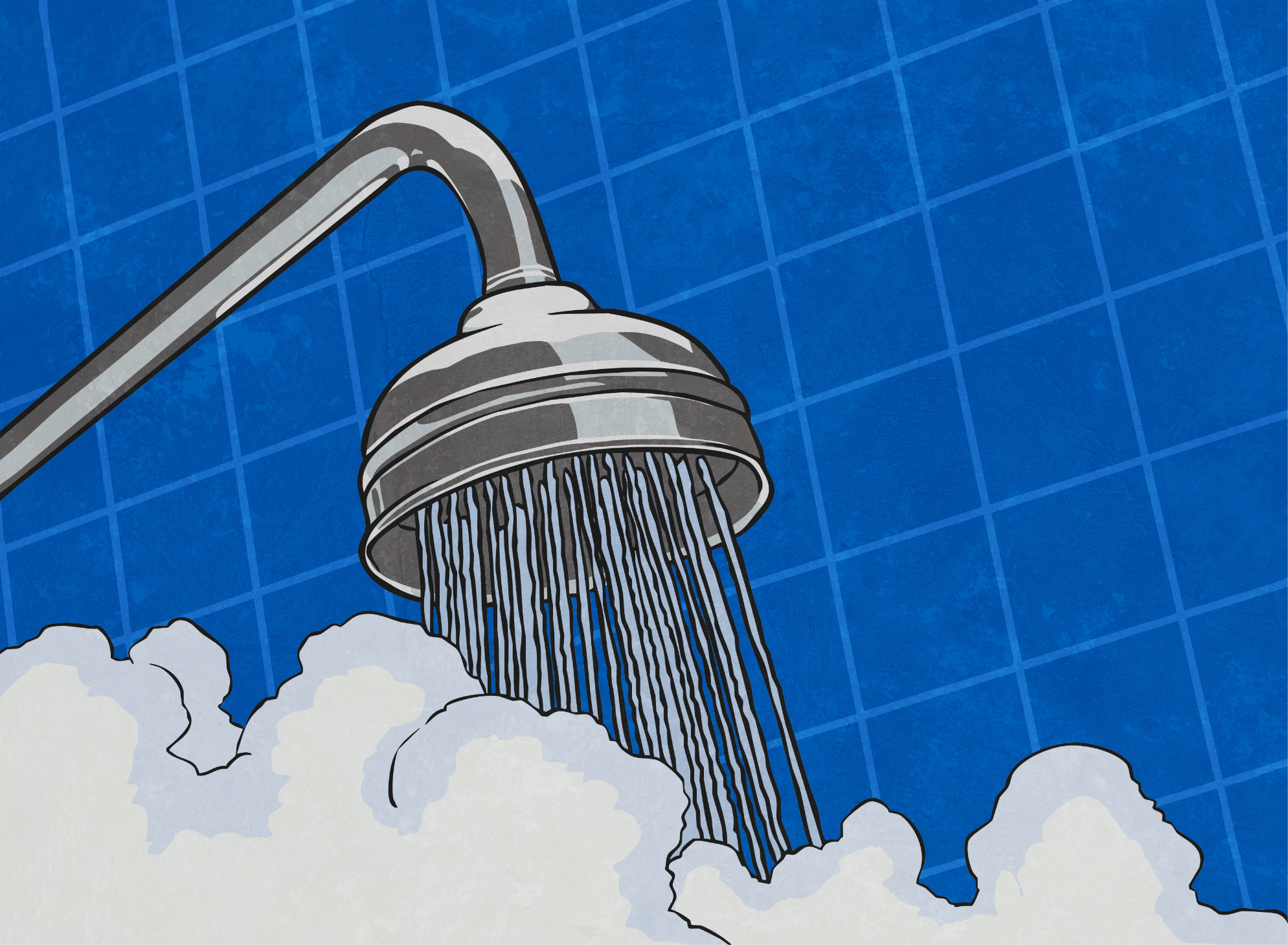 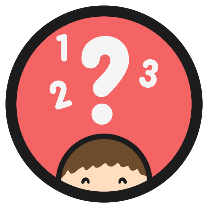 Fraction Bubble Burst
Pop the bubbles which are proper fractions.
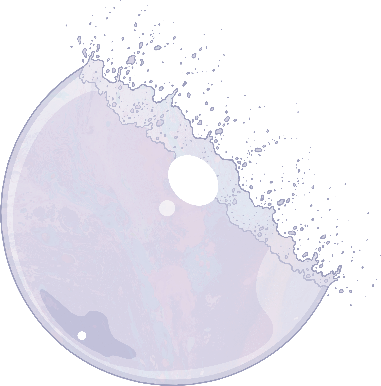 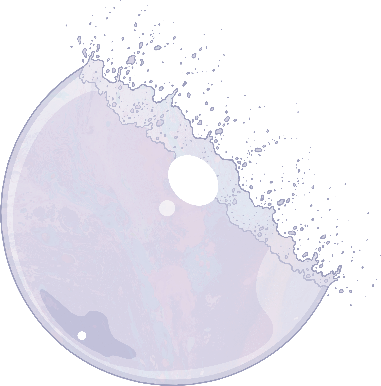 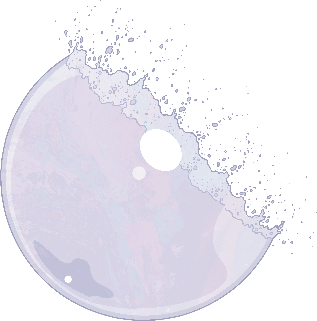 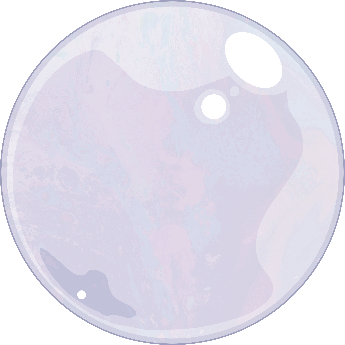 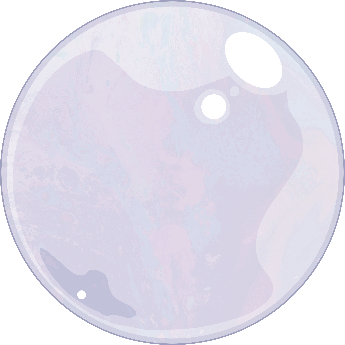 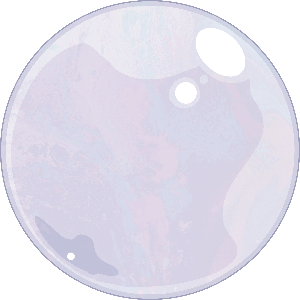 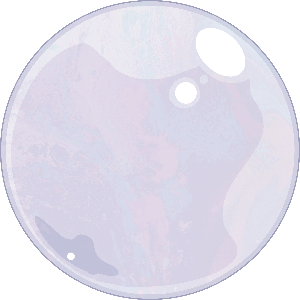 8
2
5
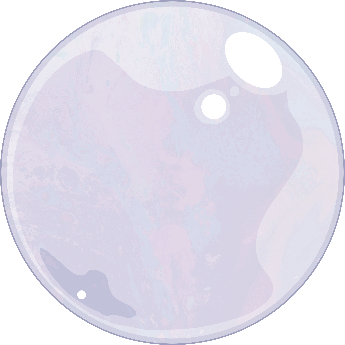 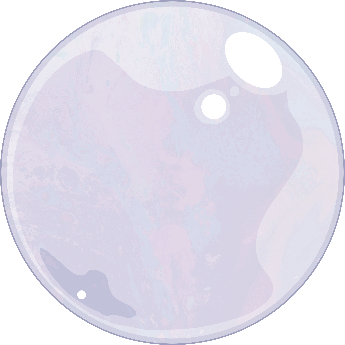 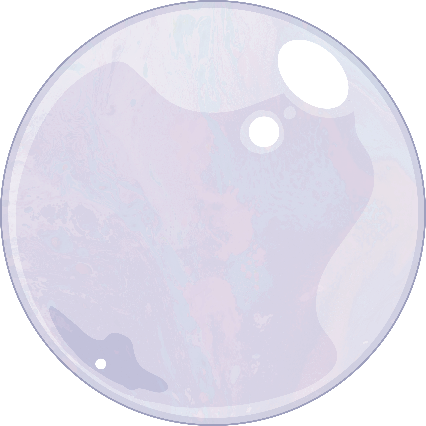 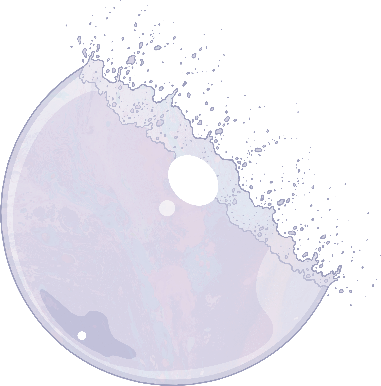 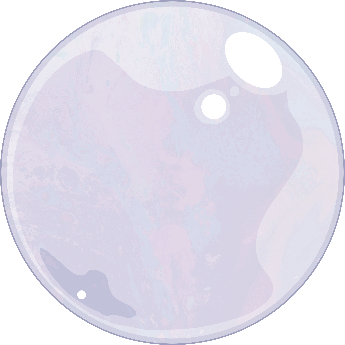 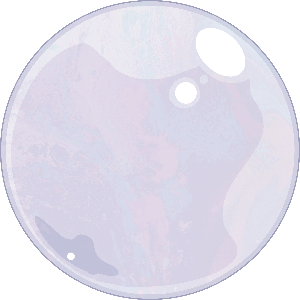 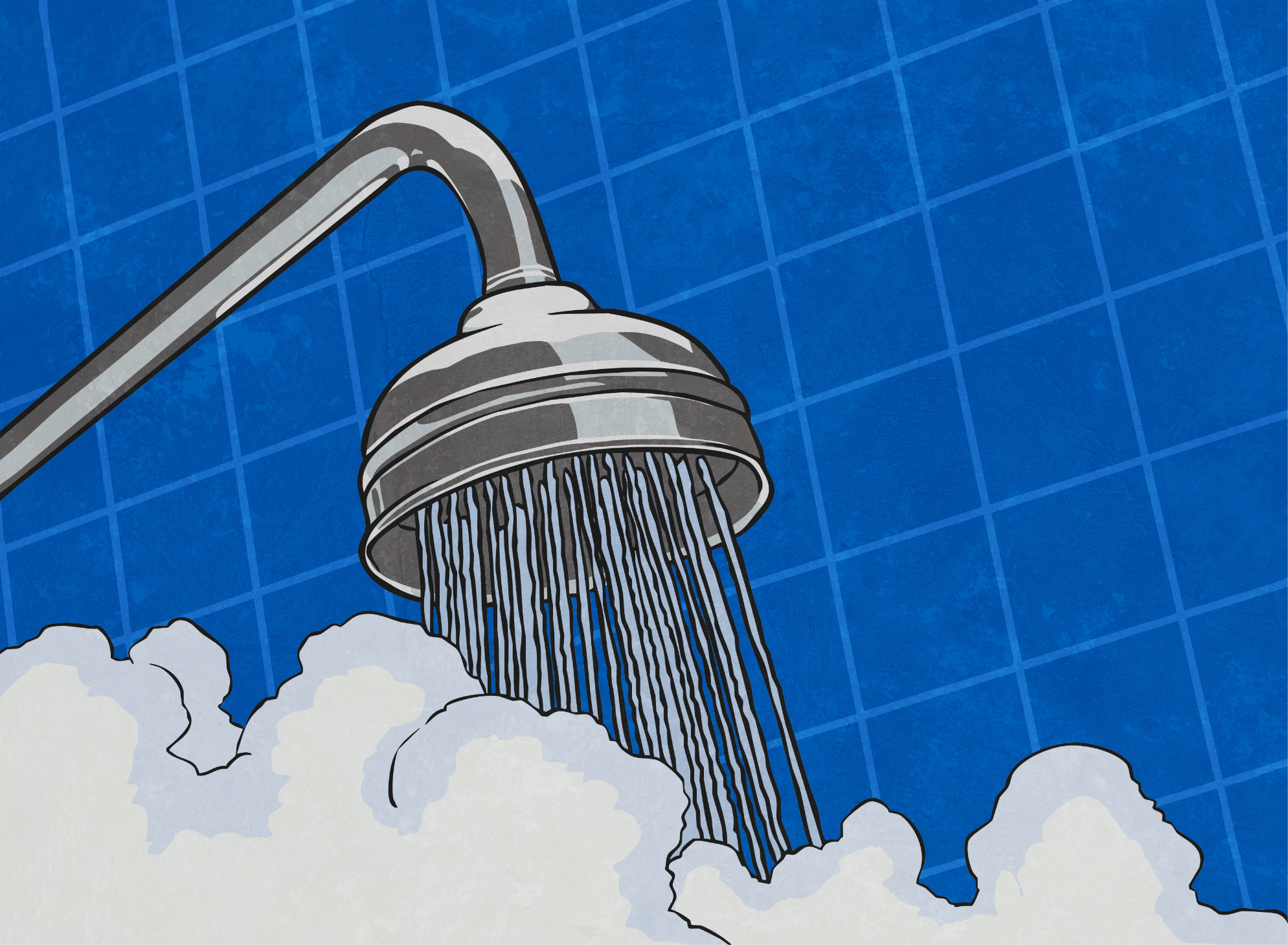 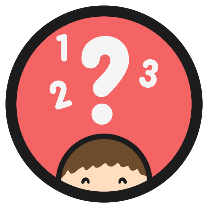 Fraction Bubble Burst
Pop the bubbles which are improper fractions.
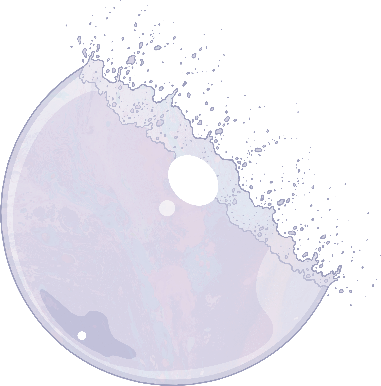 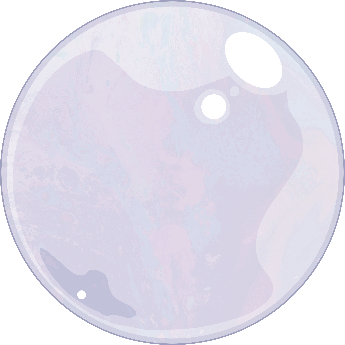 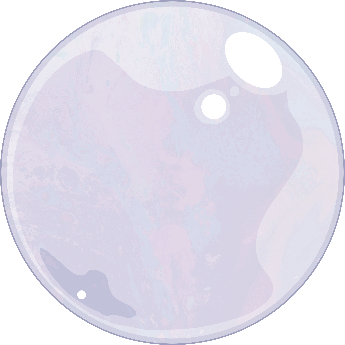 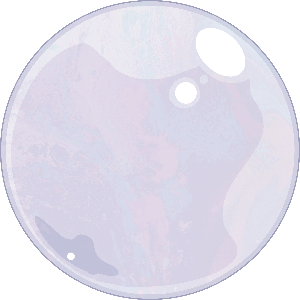 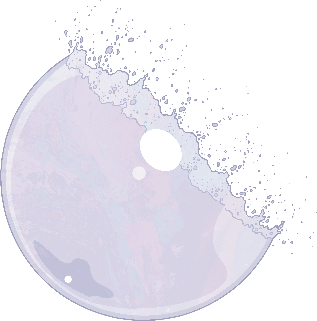 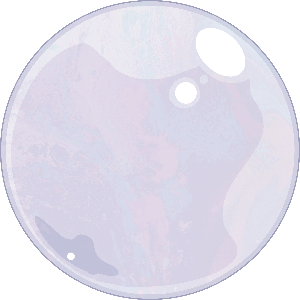 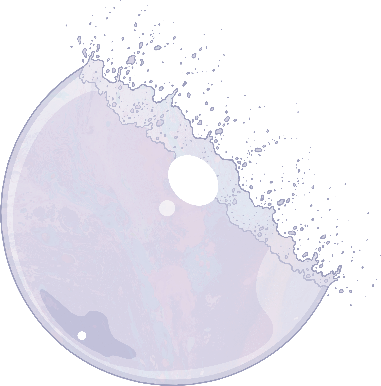 5
2
8
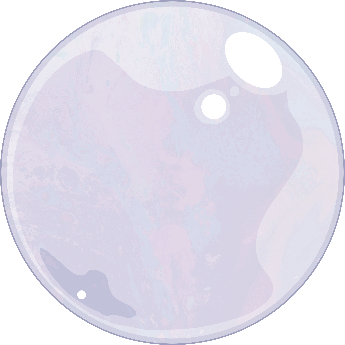 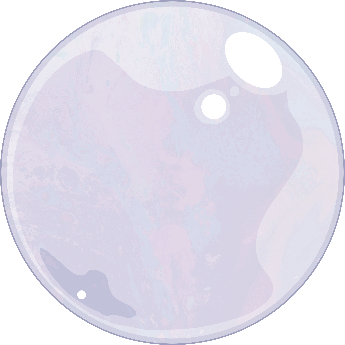 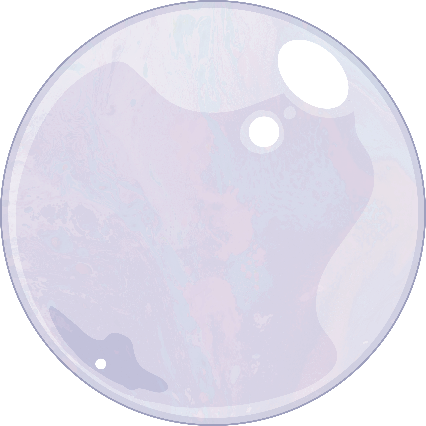 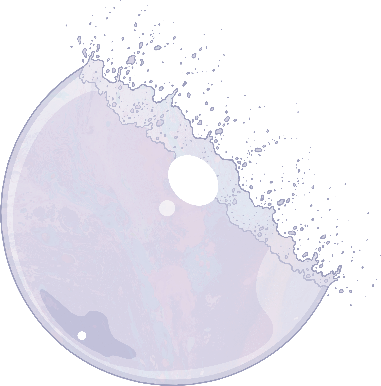 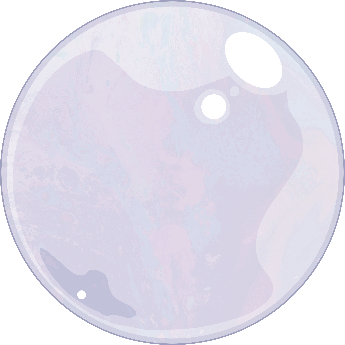 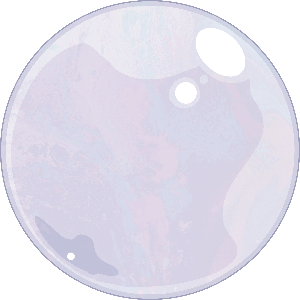 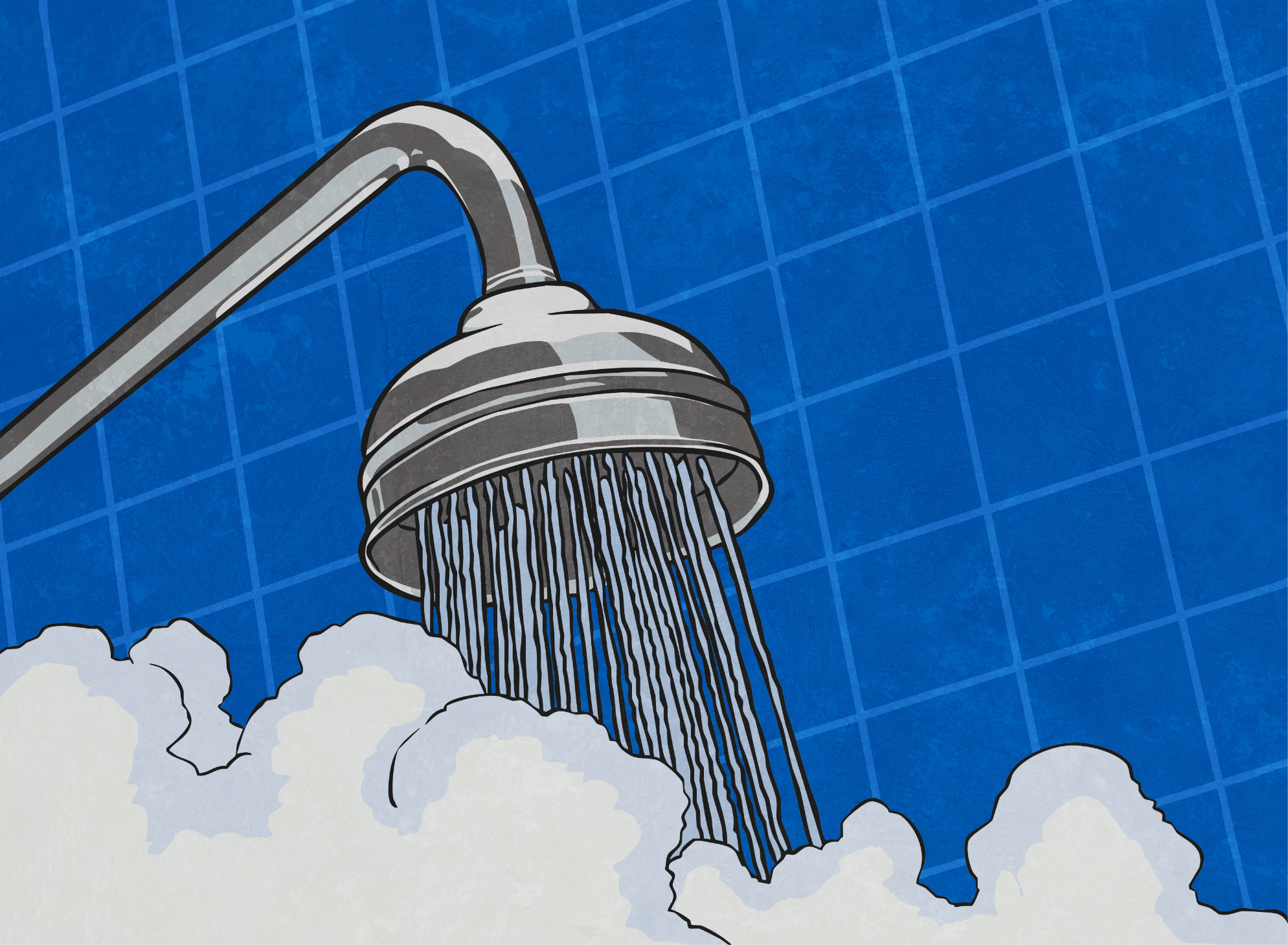 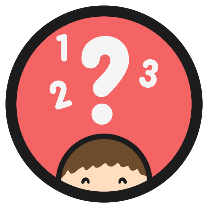 Fraction Bubble Burst
Pop the bubbles which are mixed numbers.
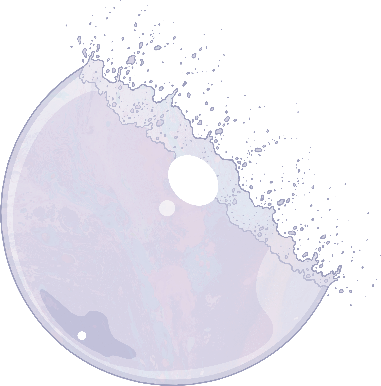 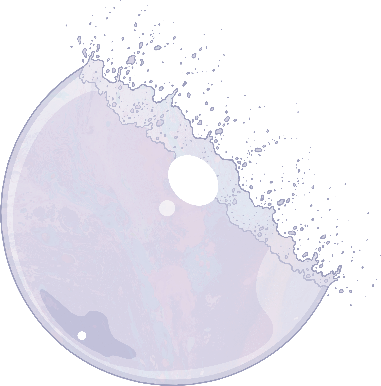 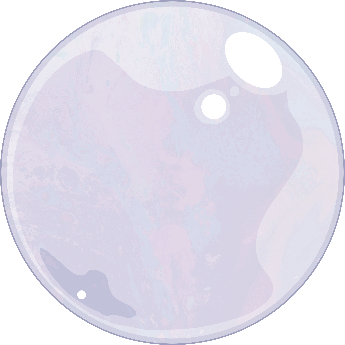 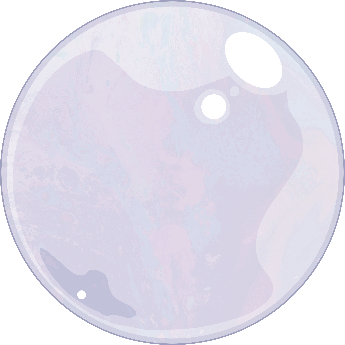 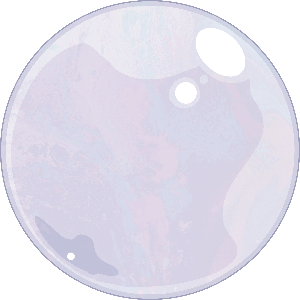 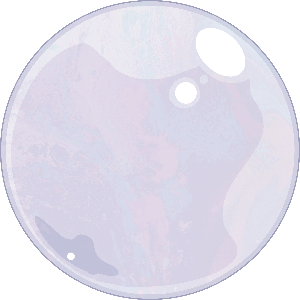 8
2
5
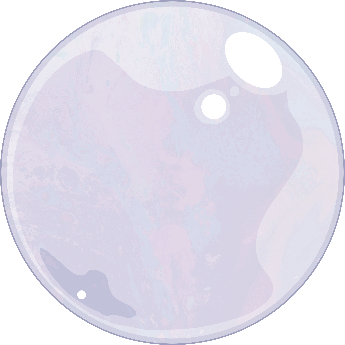 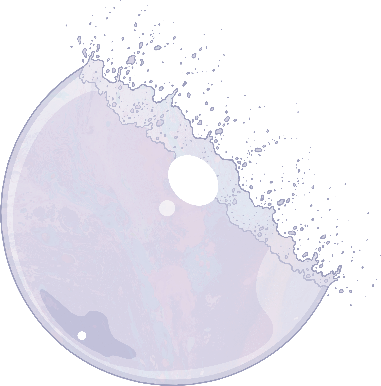 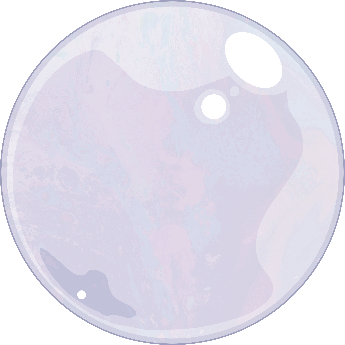 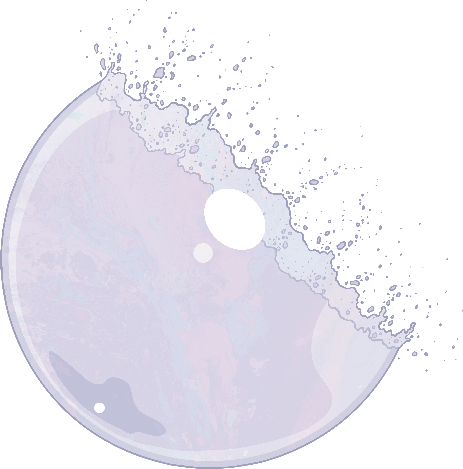 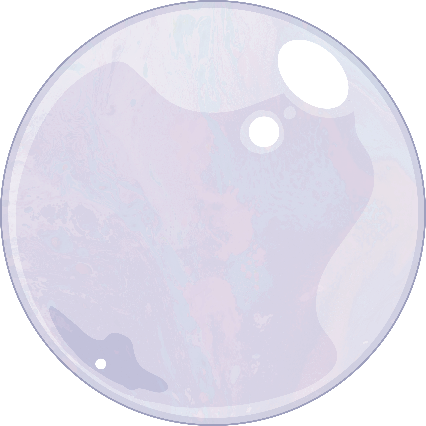 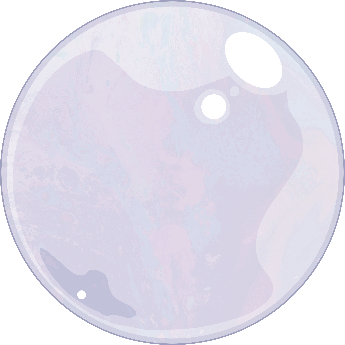 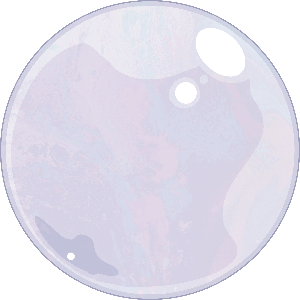 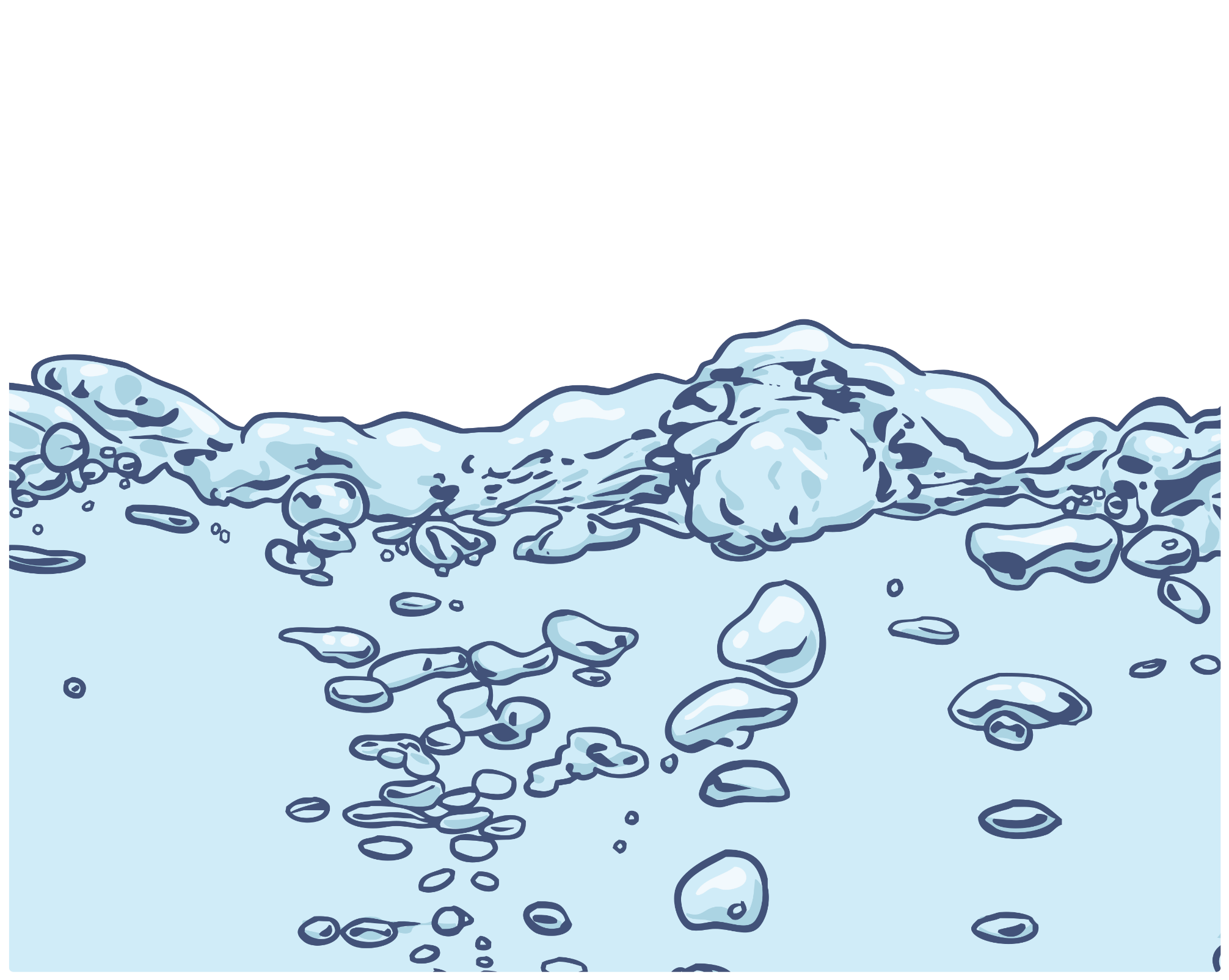 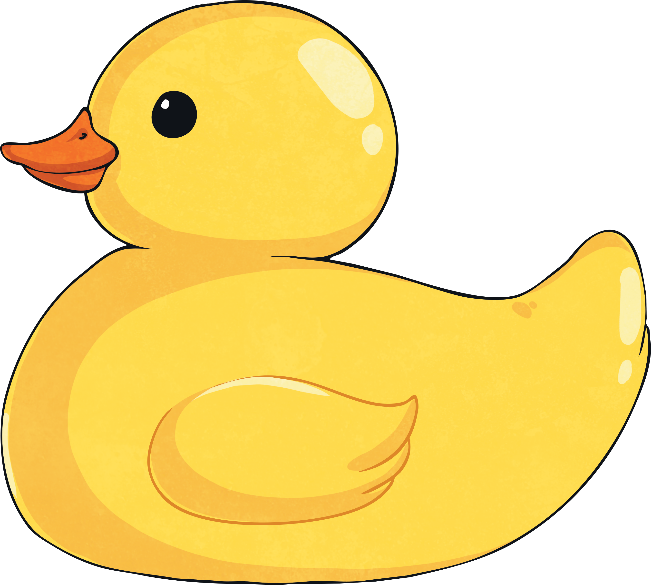 Multiplying Proper Fractions
Multiplying a fraction by a whole number is the same as repeated addition.
The numerator is multiplied by the whole number.
2 × 5 = 10
× 5
The denominator is multiplied by one.
7 × 1 = 7
+
+
+
+
=
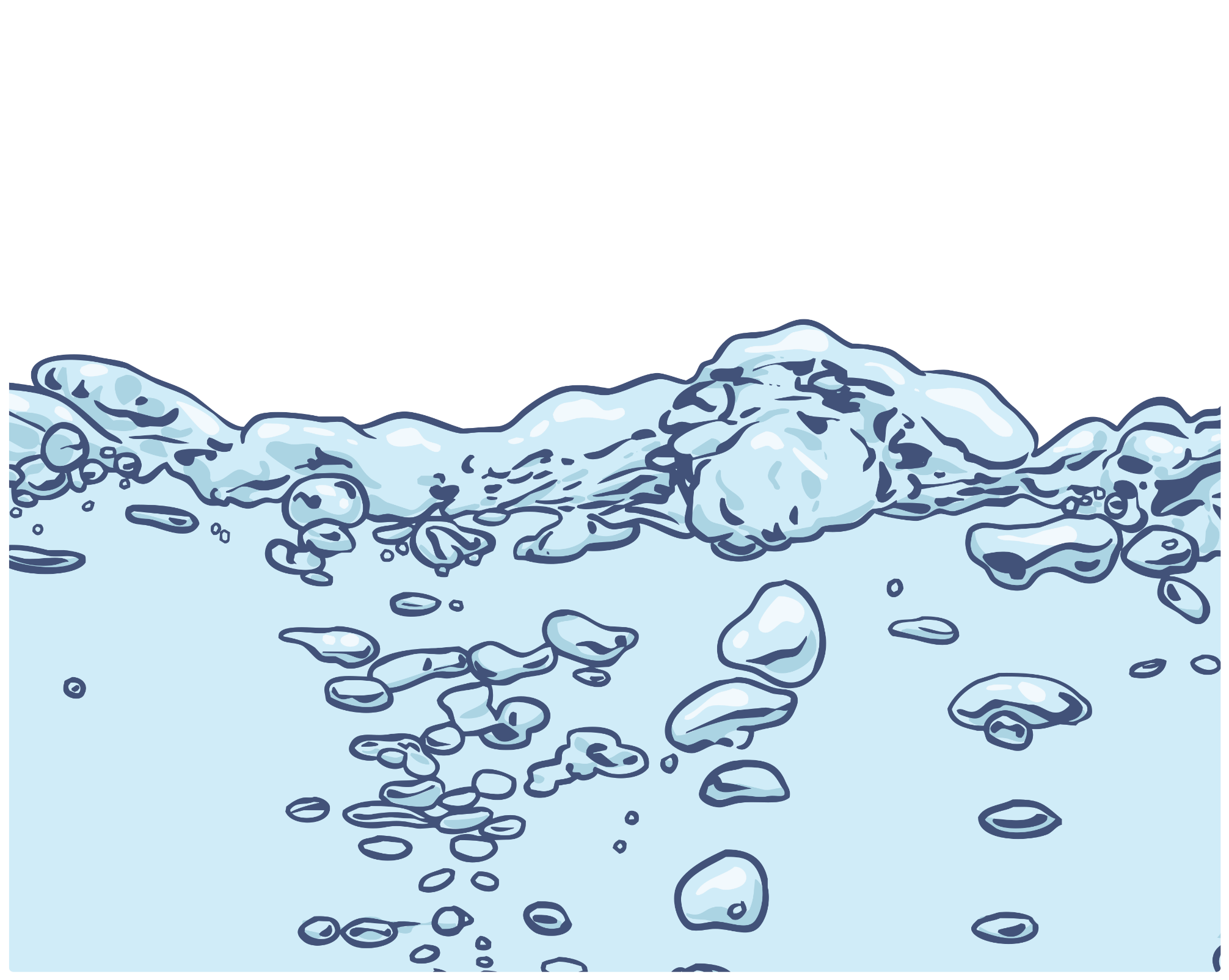 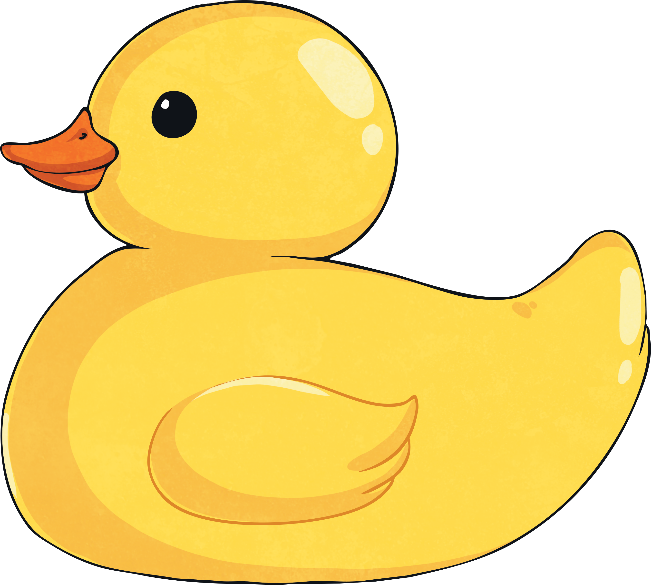 Multiplying Proper Fractions
There are different strategies to multiply a mixed number by a whole number. One strategy is repeated addition.
The numerator is multiplied by the whole number.
2 × 2 = 4
× 2
The whole is multiplied by the whole number.
1 × 2 = 2
The denominator is multiplied by one.
7 × 1 = 7
+
=
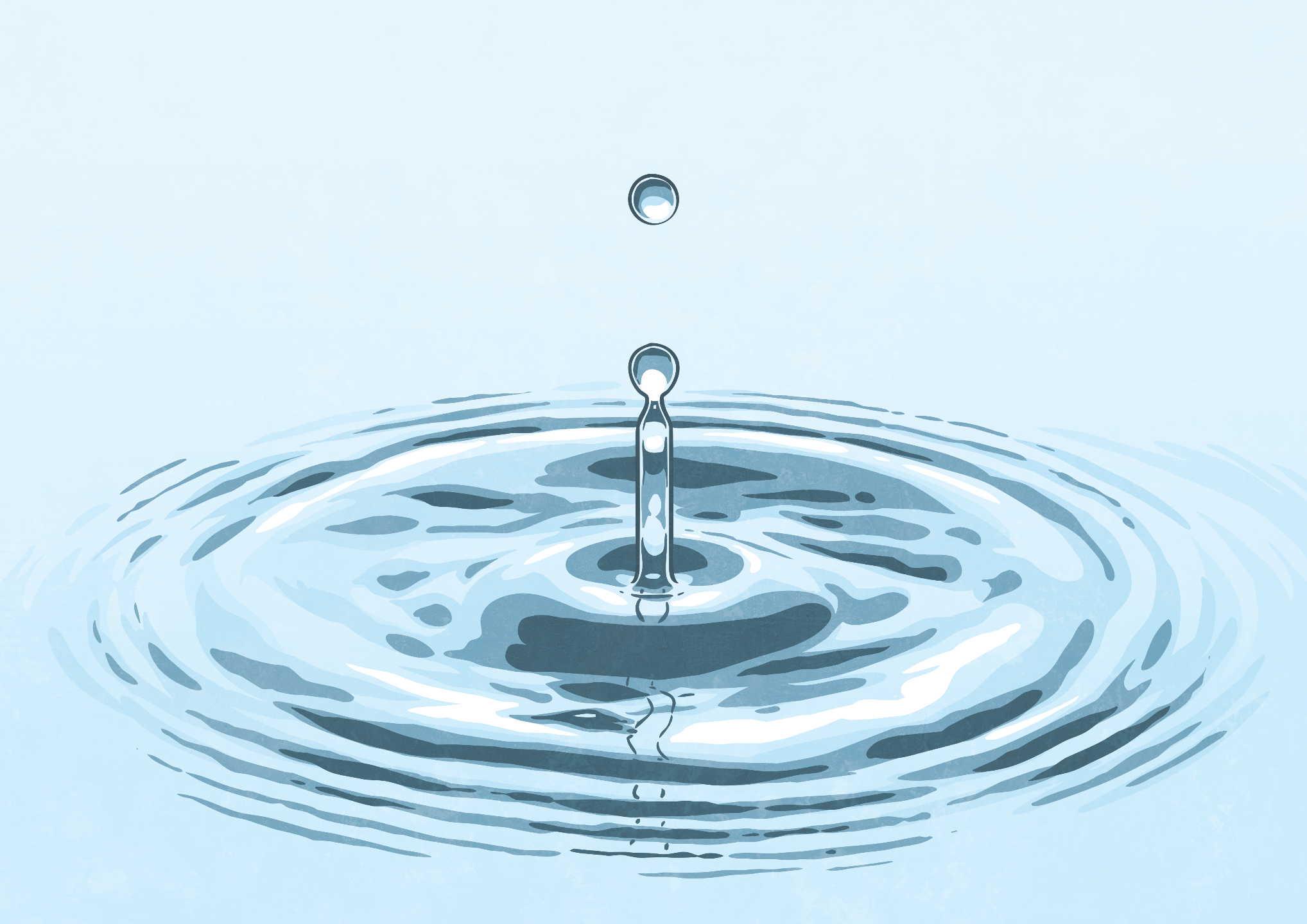 Multiplying Mixed Numbers
To multiply a mixed number by a whole number, you can also change the mixed number into an improper fraction.
In this mixed number, every whole is made of four parts.
(2 × 4) + 1 = 9
The numerator is multiplied by the whole number.
9 × 2 = 18
This answer is an improper fraction. We need to change it to a mixed number.
× 2
× 2
4
2
=
=
=
The denominator is multiplied by one.
4 × 1 = 4
18 ÷ 4 = 4 r 2
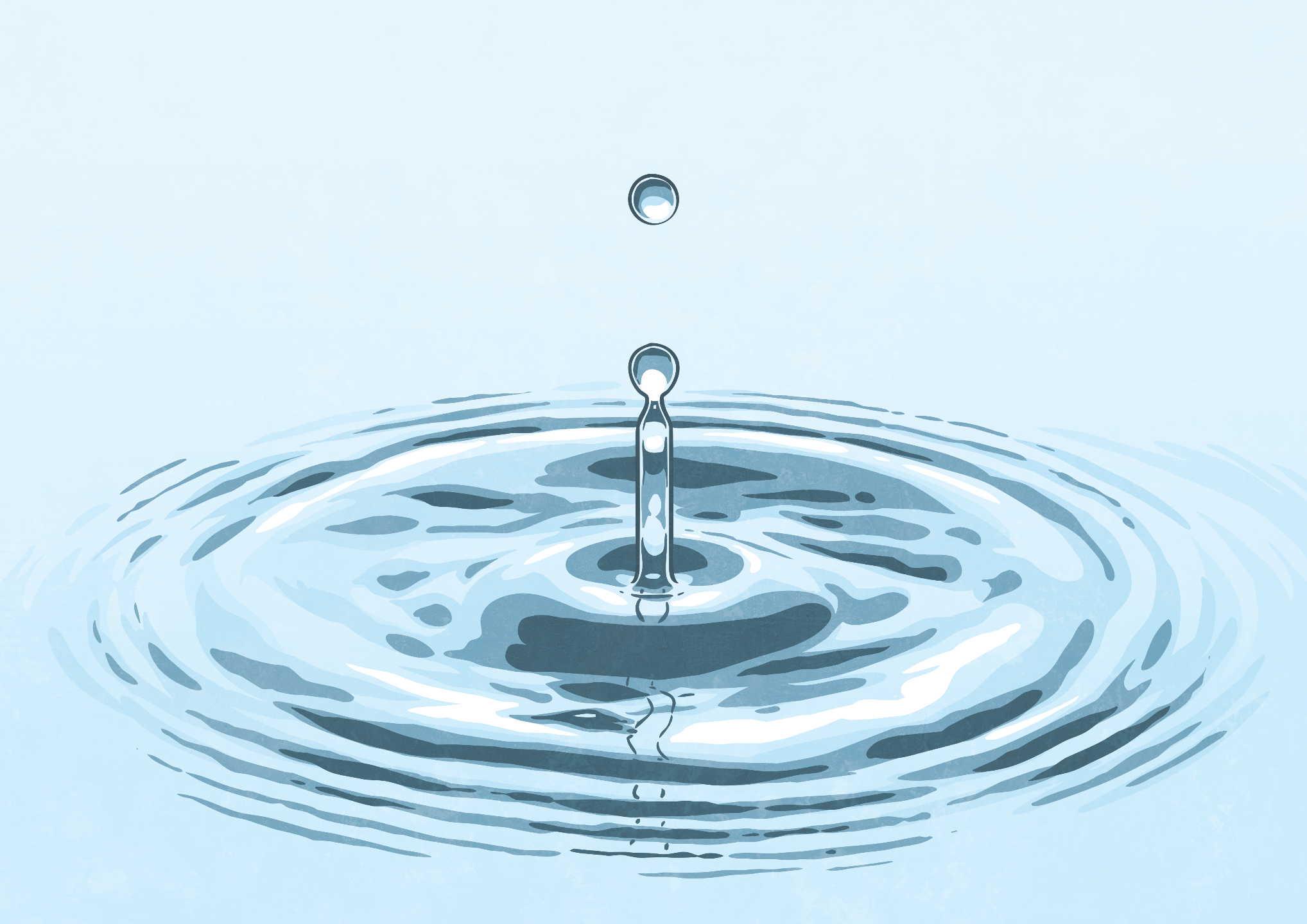 Multiplying Mixed Numbers
To multiply a mixed number by a whole number, you can also change the mixed number into an improper fraction.
In this mixed number, every whole is made of four parts.
(1 × 7) + 4 = 11
The numerator is multiplied by the whole number.
11 × 3 = 33
This answer is an improper fraction. We need to change it to a mixed number.
× 3
× 3
4
1
=
=
=
The denominator is multiplied by one.
7 × 1 = 7
33 ÷ 7 = 4 r 5
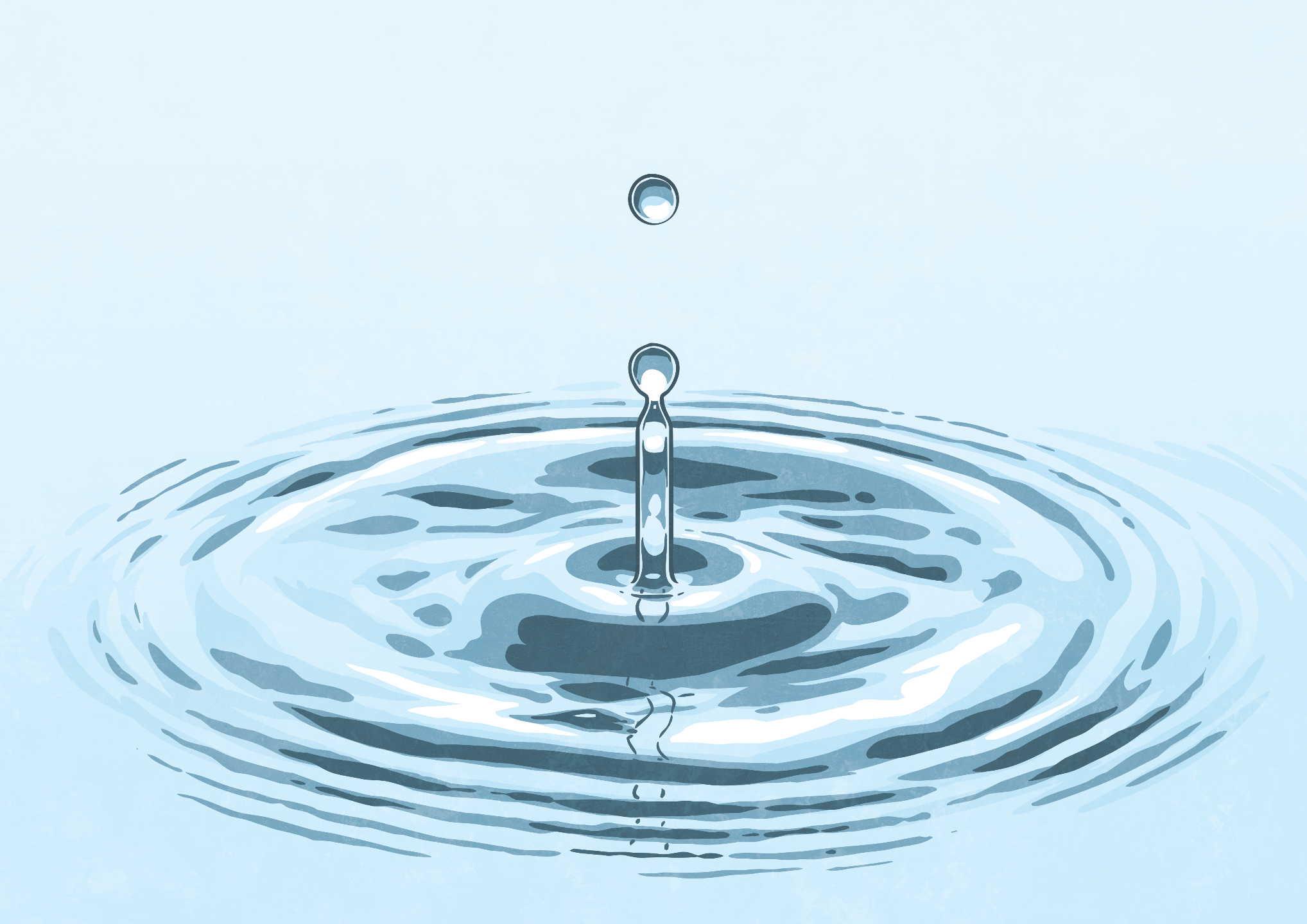 Multiplying Mixed Numbers
Another strategy to multiply a mixed number by a whole number is to partition the whole and the fraction.
Partition the mixed number into a whole and a fraction.
Multiply the whole and then multiply the fraction.
× 4
2
× 4 =
× 4 = 8
or
2
+
=
=
Add them back together to find the answer.
8
Lets have a go
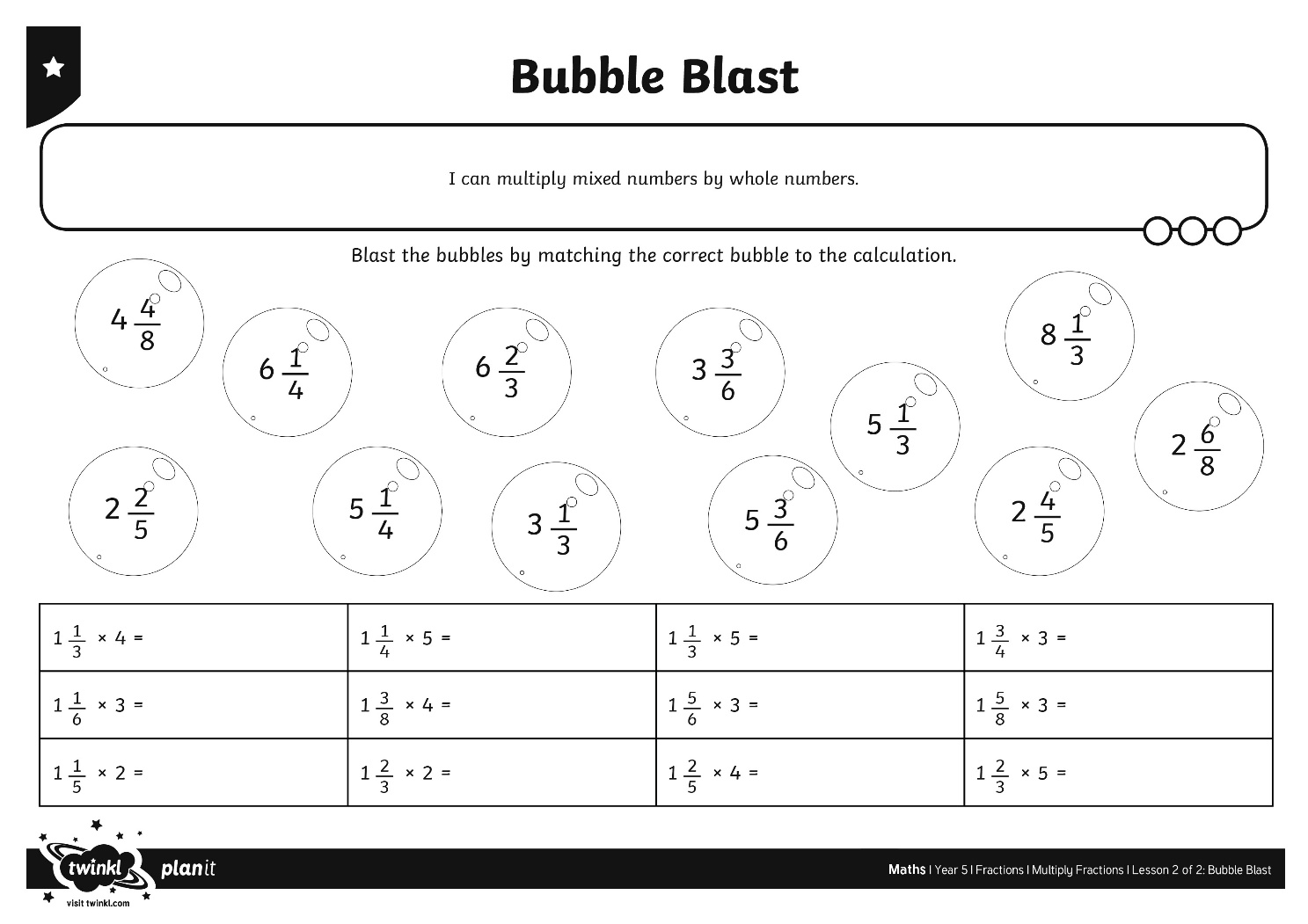 Were you correct?
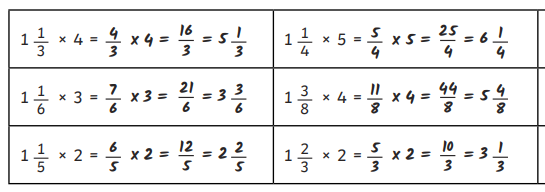 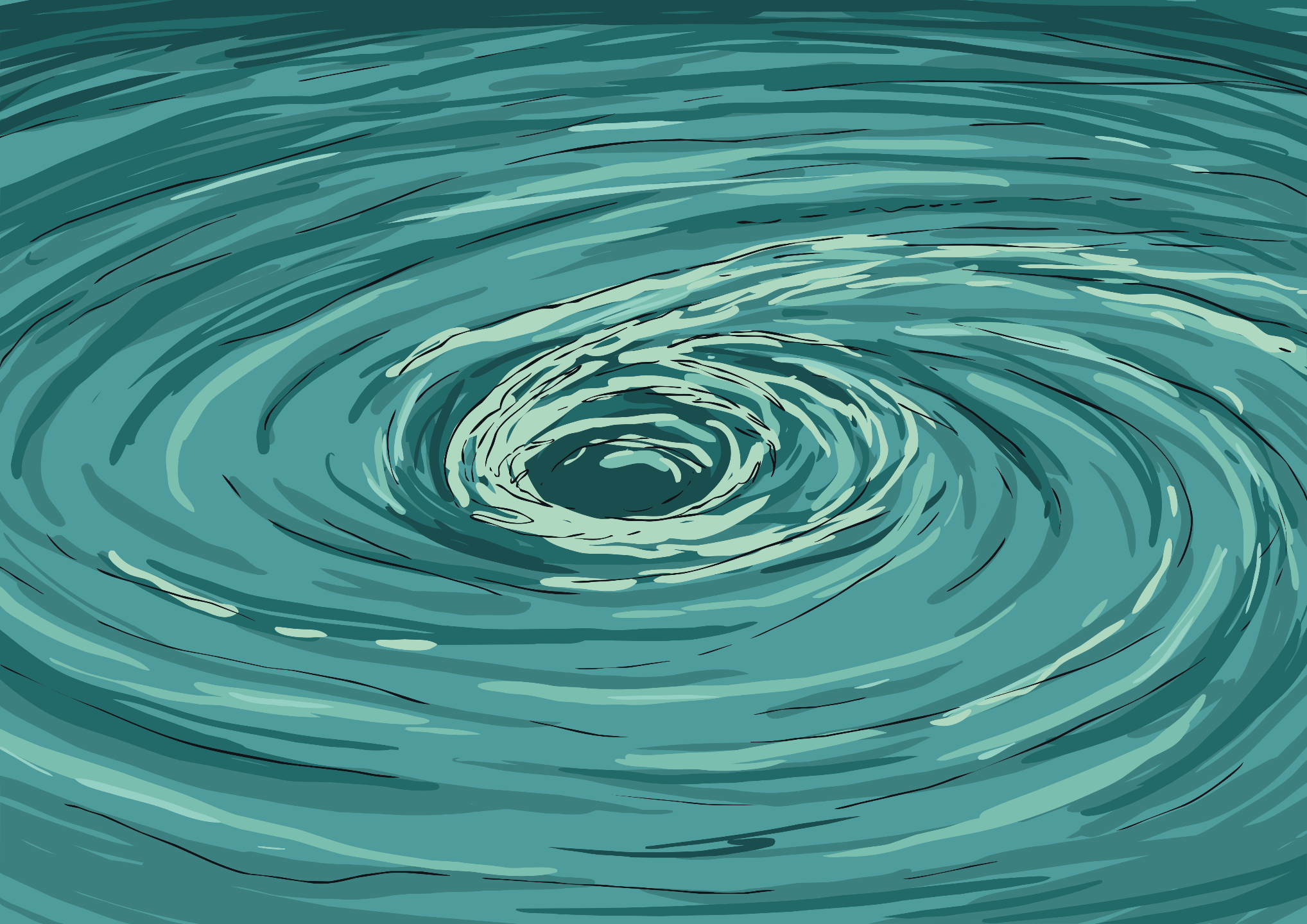 Word Up
Four friends shared a takeaway.
How much pizza was eaten in total?
× 4
× 4
6
1
=
=
=
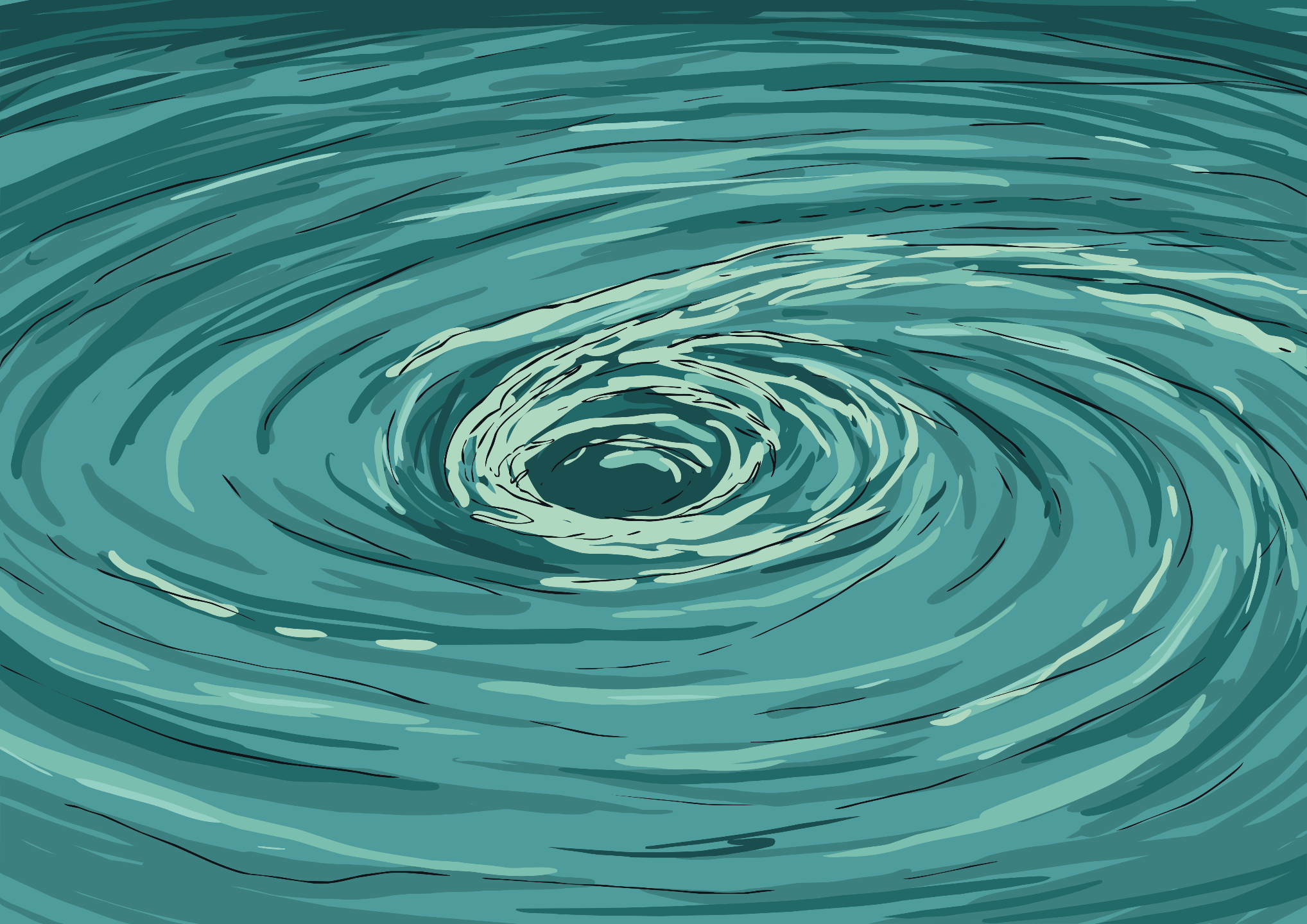 Word Up
Six friends took part in a sponsored swim.
How many kilometres did they swim in total?
× 6
× 6
9
1
=
=
=